Kursintroduktion
LC-5410 Svenska inom teknik
Isabella Fröjdman isabella.frojdman@aalto.fi
Svenska inom teknik (3 sp)
- Kontakt 36 timmar 
- Självständigt jobb 45 timmar
- Kursen kräver 80 % närvaro (dvs. man kan vara borta 2 gånger)
- Utgångsnivå A2/B1 – Målnivå B1/B2
Uppgifter
- Skriftliga uppgifter skrivs och bearbetas
E-postmeddelande, referat, argumenterande uppsats
- Muntliga diskussioner, samtal, inledningar
Godkänd kurs förutsätter dessutom:
- Att alla uppgifter har utförts och inlämnats i utsatt tid och är godkända
- Aktivt deltagande under lektioner + hemuppgifter
- Minst 80 % närvaro under kursen
Bedömning
- Skriftliga uppgifter, hemuppgifter 50 %, ska lämnas in i tid (DL)
- Kontinuerlig bedömning av muntliga färdigheter och aktivitet 50 %
- Bedömningsskala för kursen 0-5


- Efter kursen kan man delta i det skriftliga  (1 sp) och muntliga  (1 sp) provet i svenska (bedömning: h/tt/ht). Ingen anmälning behövs, proven hålls för den här gruppen efter kursen.
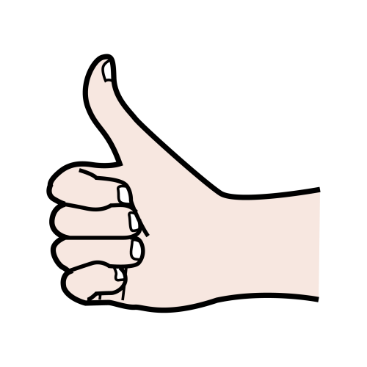 Hur klarar man sig bra på kursen?
- Var aktiv på lektionerna-> Jobba med de angivna uppgifterna, om du är färdig tidigare än de andra, fråga efter mera uppgifter eller prata med kompisen på svenska
- Jobba flitigt med hemuppgifterna hemma
- Våga prata svenska på lektionerna, det är därför vi träffas, ”Övning ger färdighet”
- Följ och använd vårt kursunderlag på MyCourses – där hittar du mycket nyttigt material-
Hur lär man sig?
- Genom att utmana (=haastamalla) sig själv. Enligt forskning lär man sig bäst när man klarar av en uppgift som känns lite svårt. - - Man måste alltså anstränga sig lite för att lära sig-> Våga lämna din komfortzon!
- Vi är alla olika och vi lär oss också på olika sätt och i olikt tempo.
- Var och en av oss har olika utgångspunkter och meningen är att alla når sitt personliga bästa.
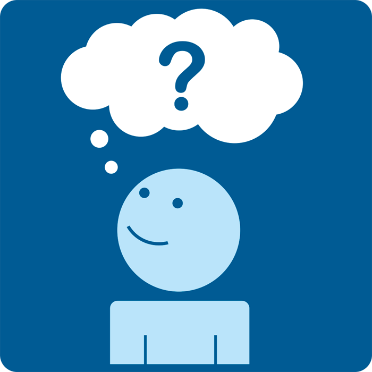 Vårt mål?
- Att förbereda er för arbetslivets kommunikationssituationer
- Att få mod att tala och använda svenska
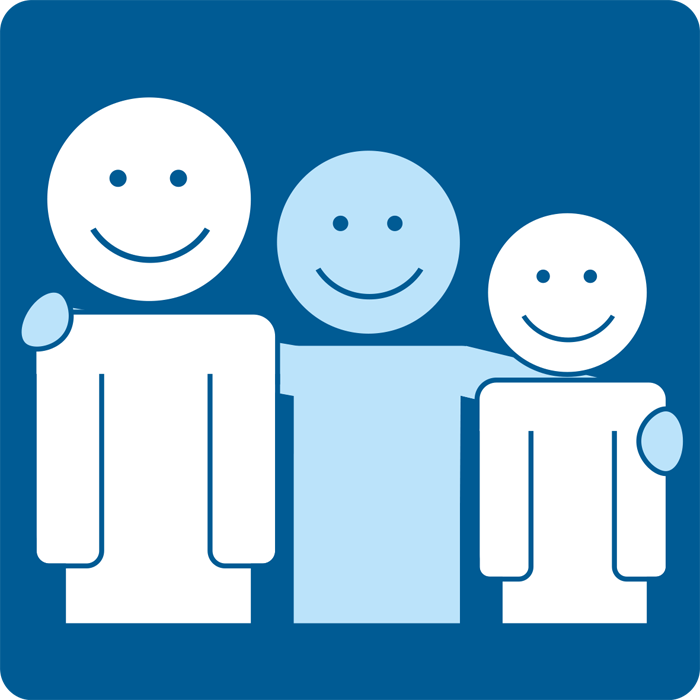 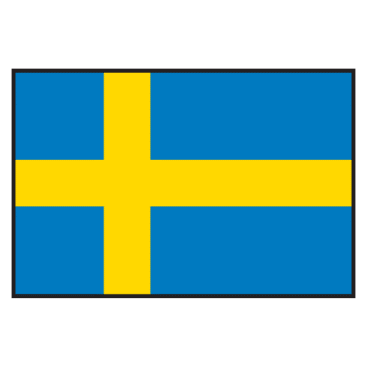